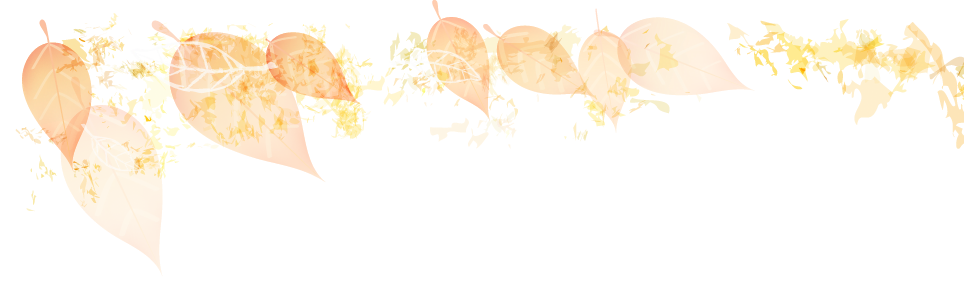 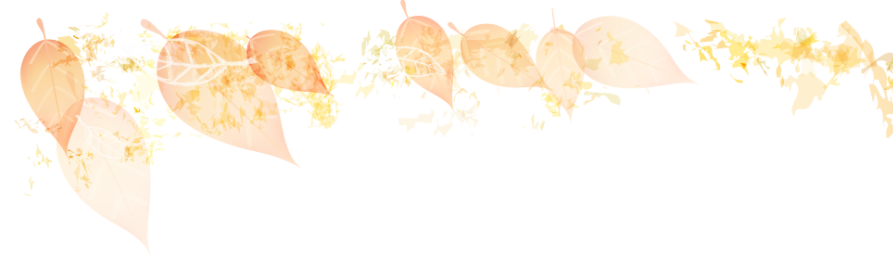 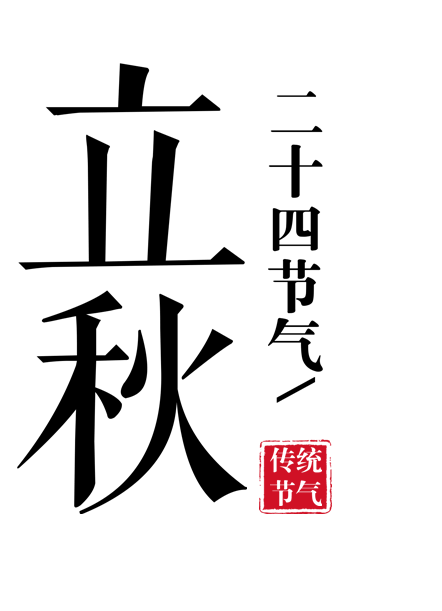 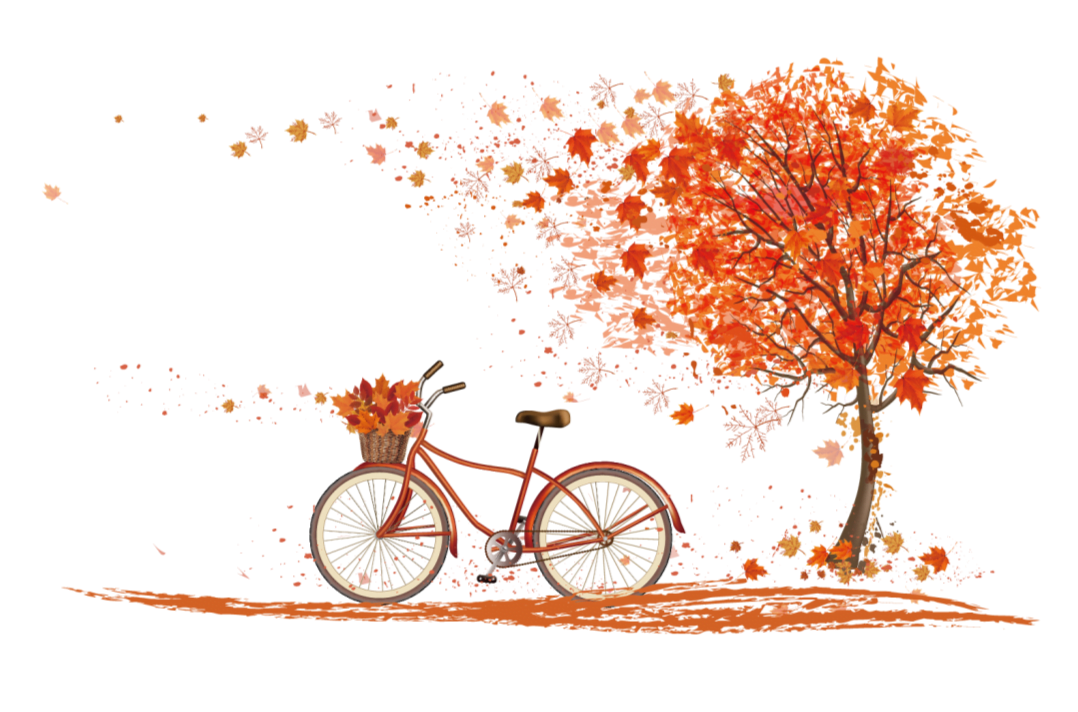 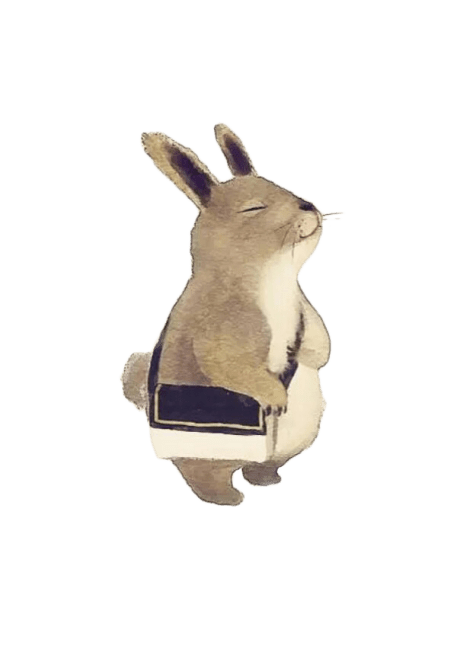 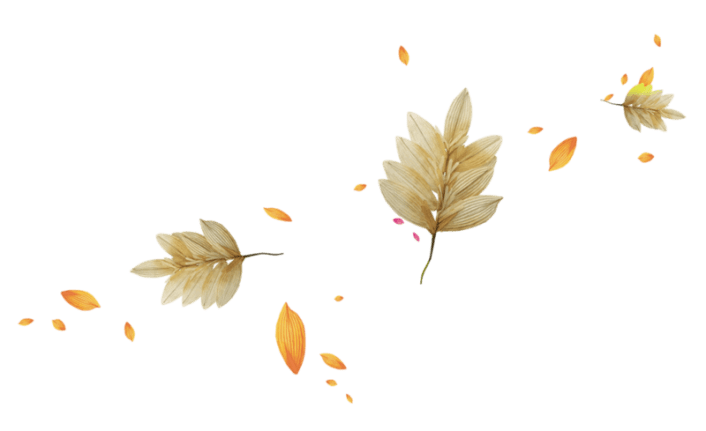 前 言
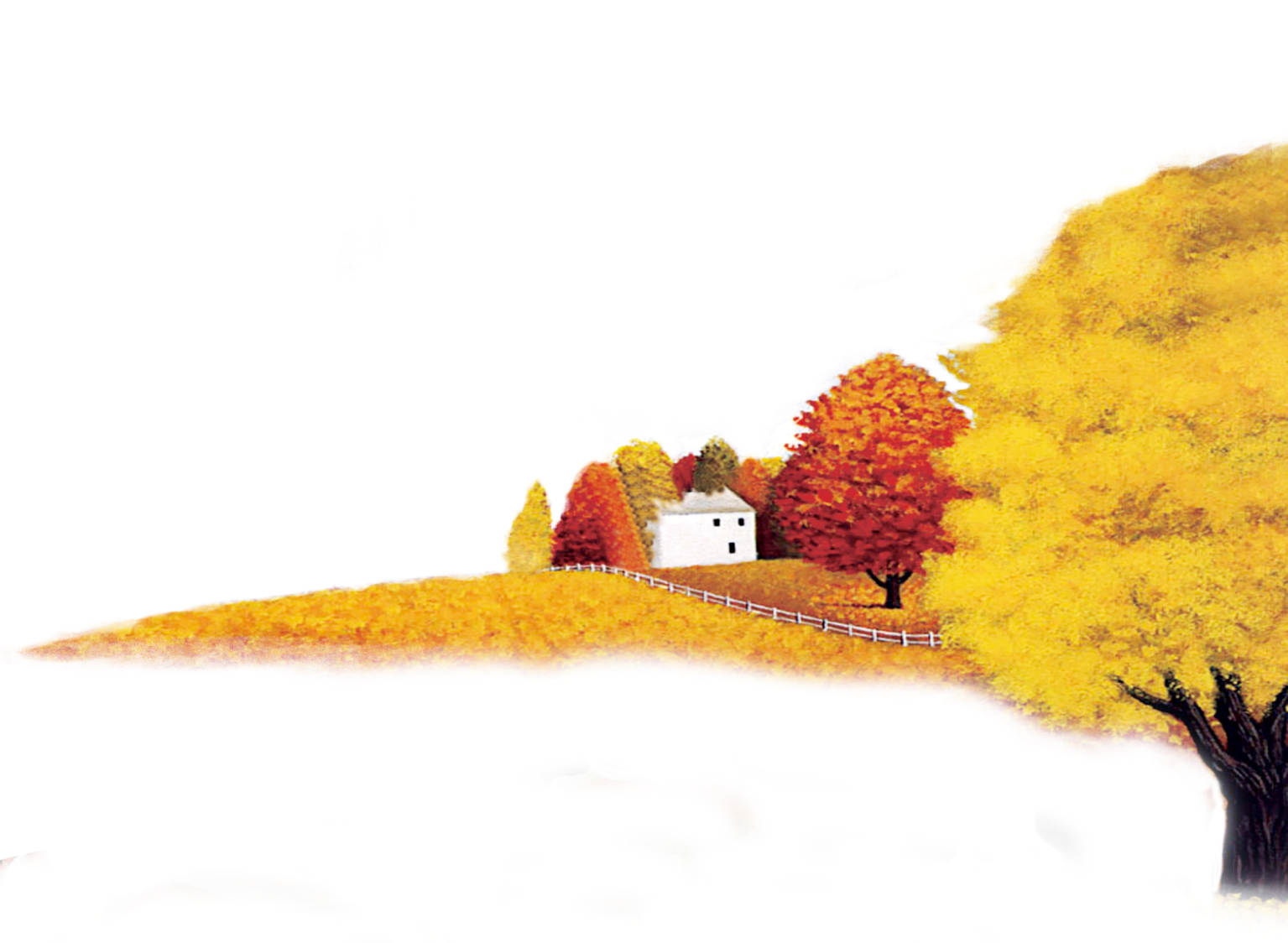 立秋，是农历二十四节气中的第13个节气，更是秋天的第一个节气，标志着孟秋时节的正式开始：“秋”就是指暑去凉来。到了立秋，梧桐树开始落叶，因此有“落叶知秋”的成语。秋季是天气由热转凉，再由凉转寒的过渡性季节。
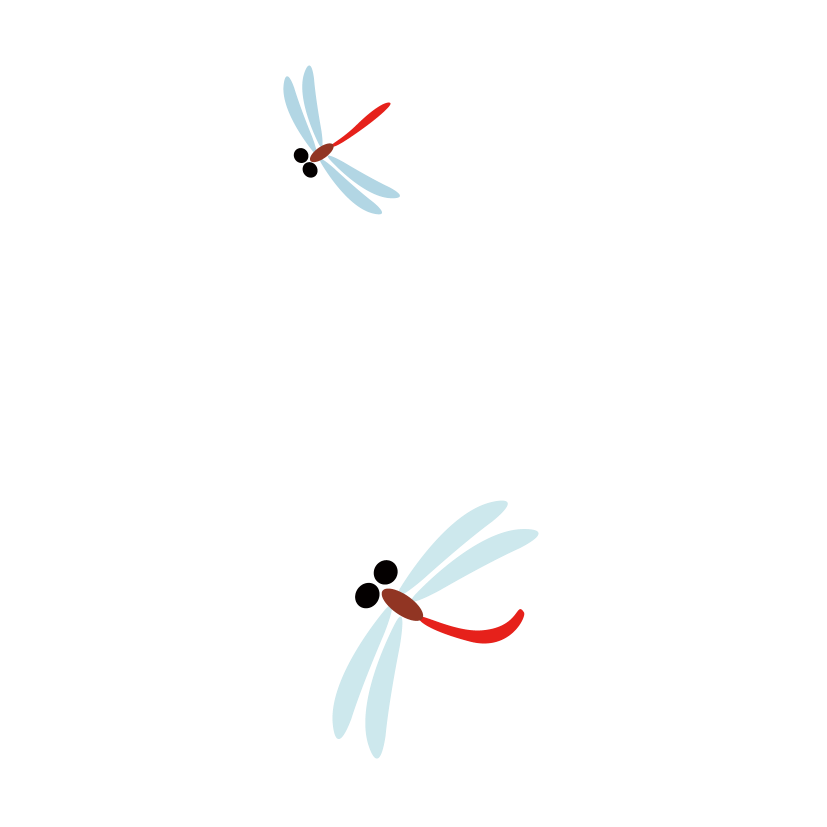 壹
空山新雨后，天气晚来秋
目录
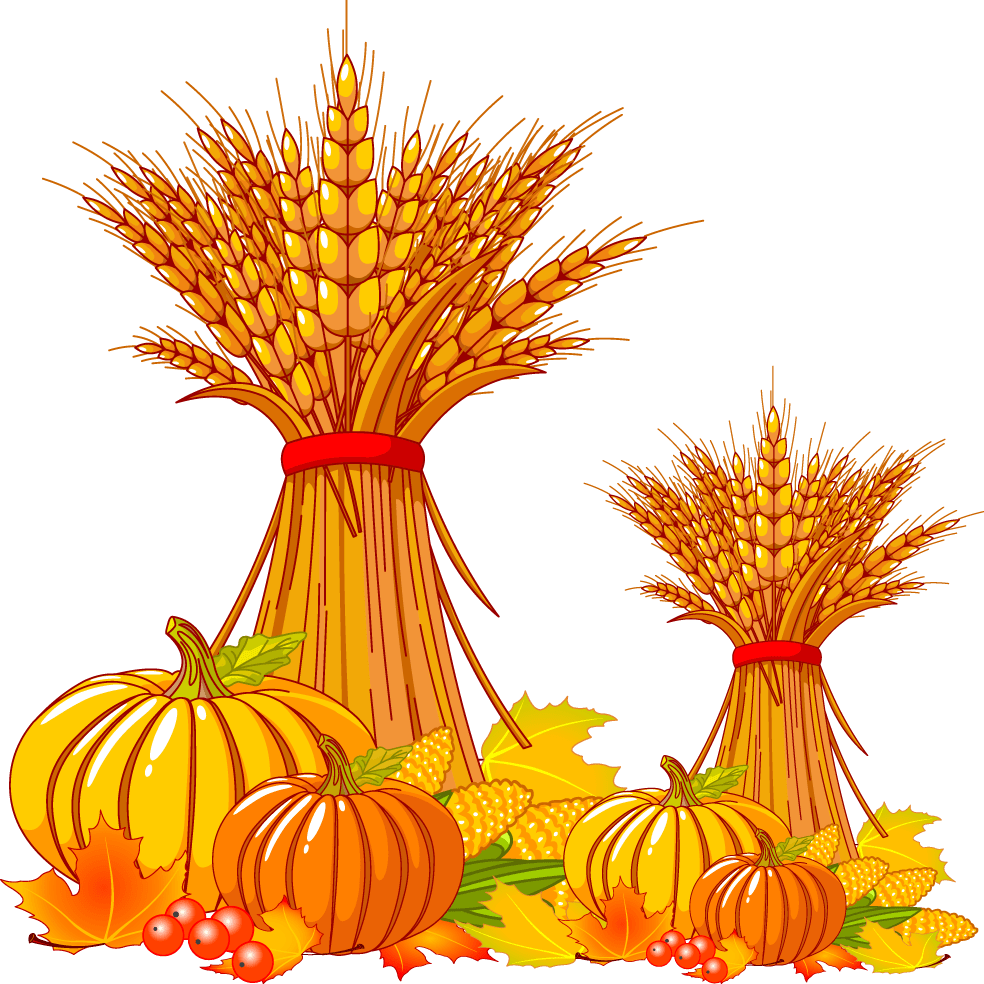 贰
明月松间照，清泉石上流
叁
竹喧归浣女，莲动下渔舟
肆
随意春芳歇，王孙自可留
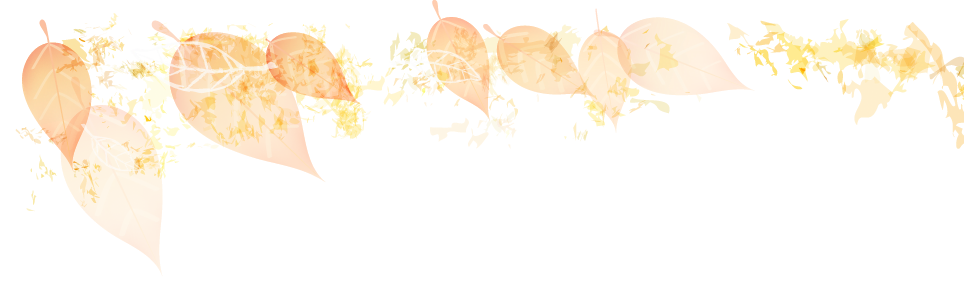 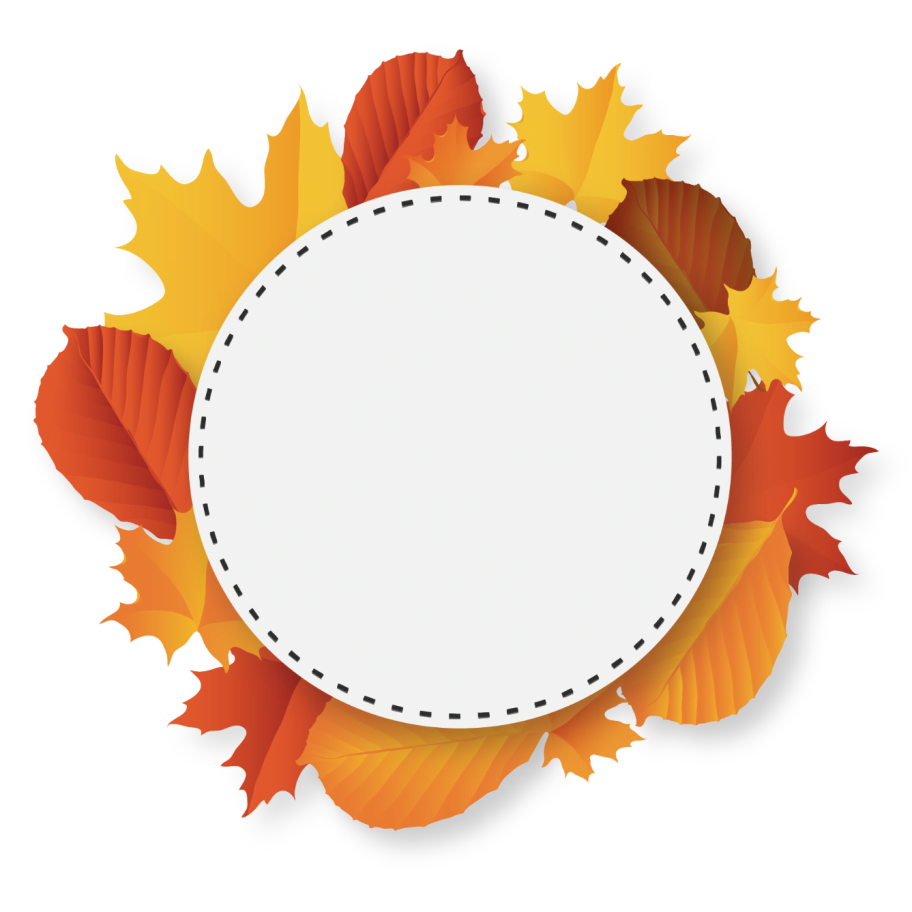 第一章
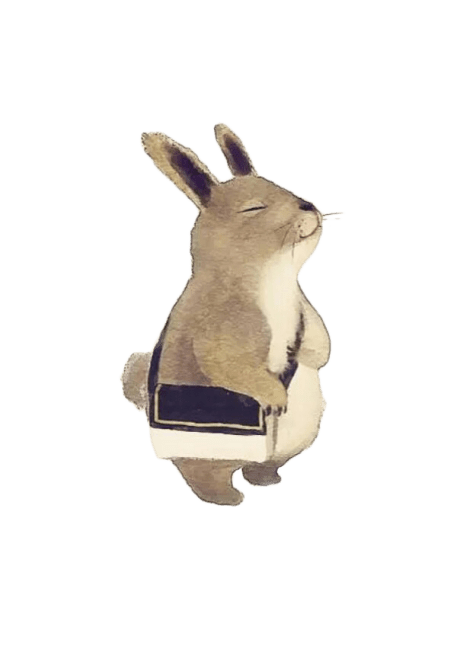 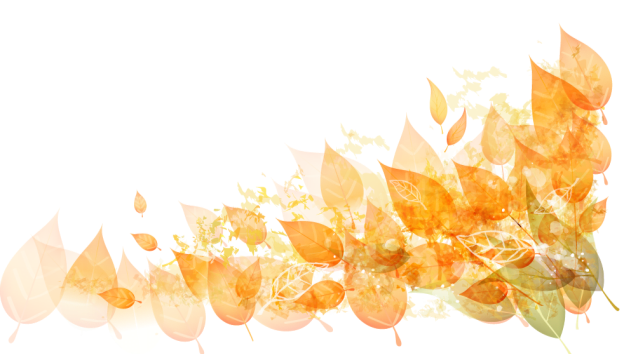 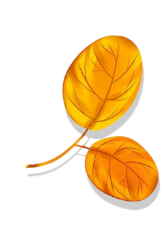 单击添加标题
Click here to add words
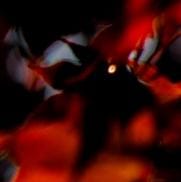 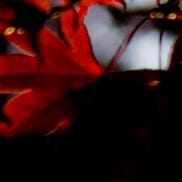 添加标题
Click here to add words Click here to add words Click here to add words Click here to add words Click here to add words Click here to add words Click here to add words Click here to add words Click here to add words Click here to add words
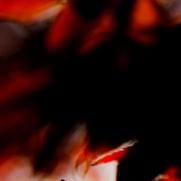 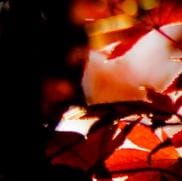 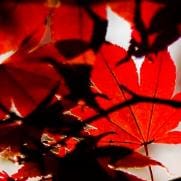 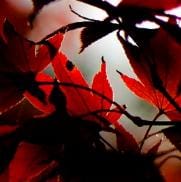 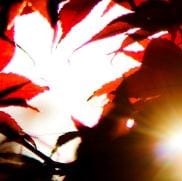 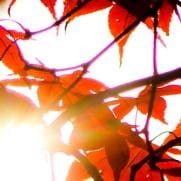 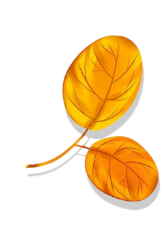 单击添加标题
Click here to add words
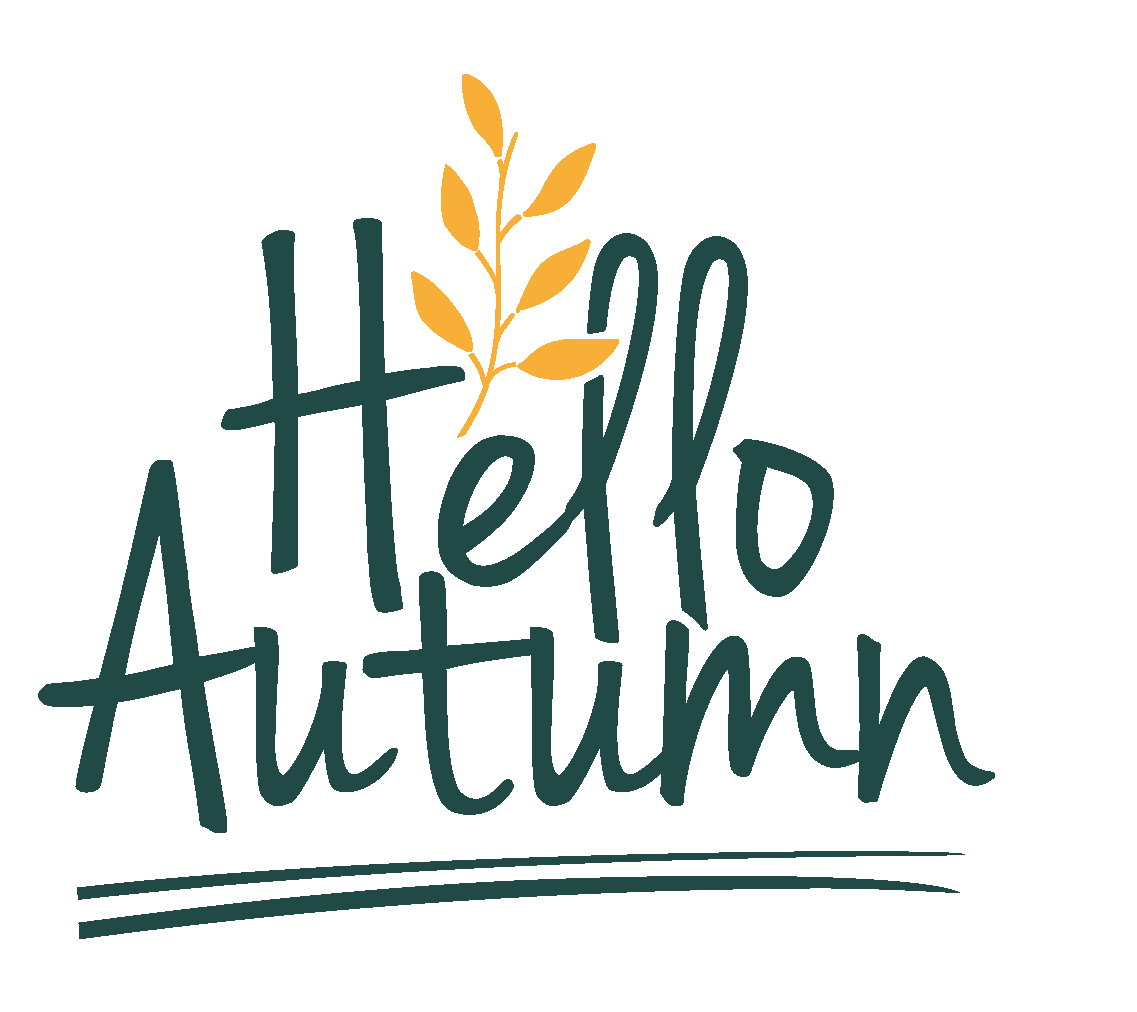 添加标题
Click here to add words
添加标题
Click here to add words
添加标题
Click here to add words
添加标题
Click here to add words
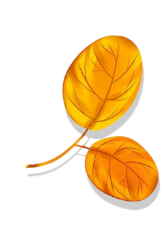 单击添加标题
Click here to add words
点击输入本栏的具体文字，简明扼要的说明分项内容，此为概念图解，请根据您的具体内容酌情修改。点击输入本栏的具体文字，简明扼要的说明分项内容，此为概念图解。
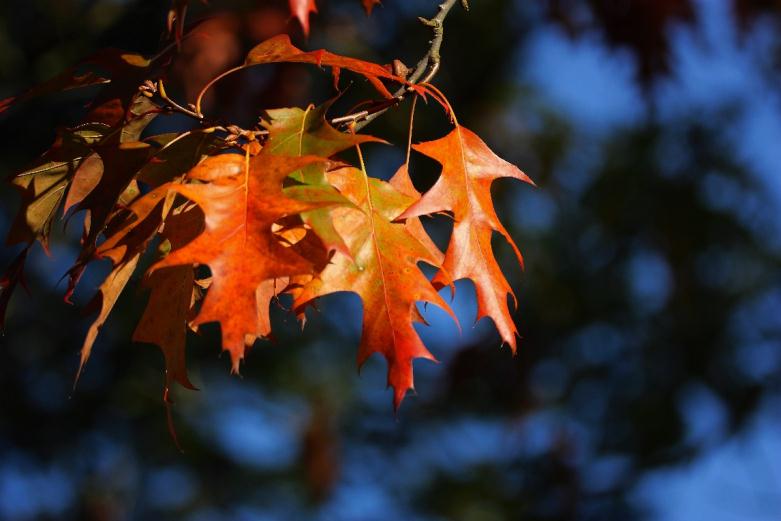 添加标题
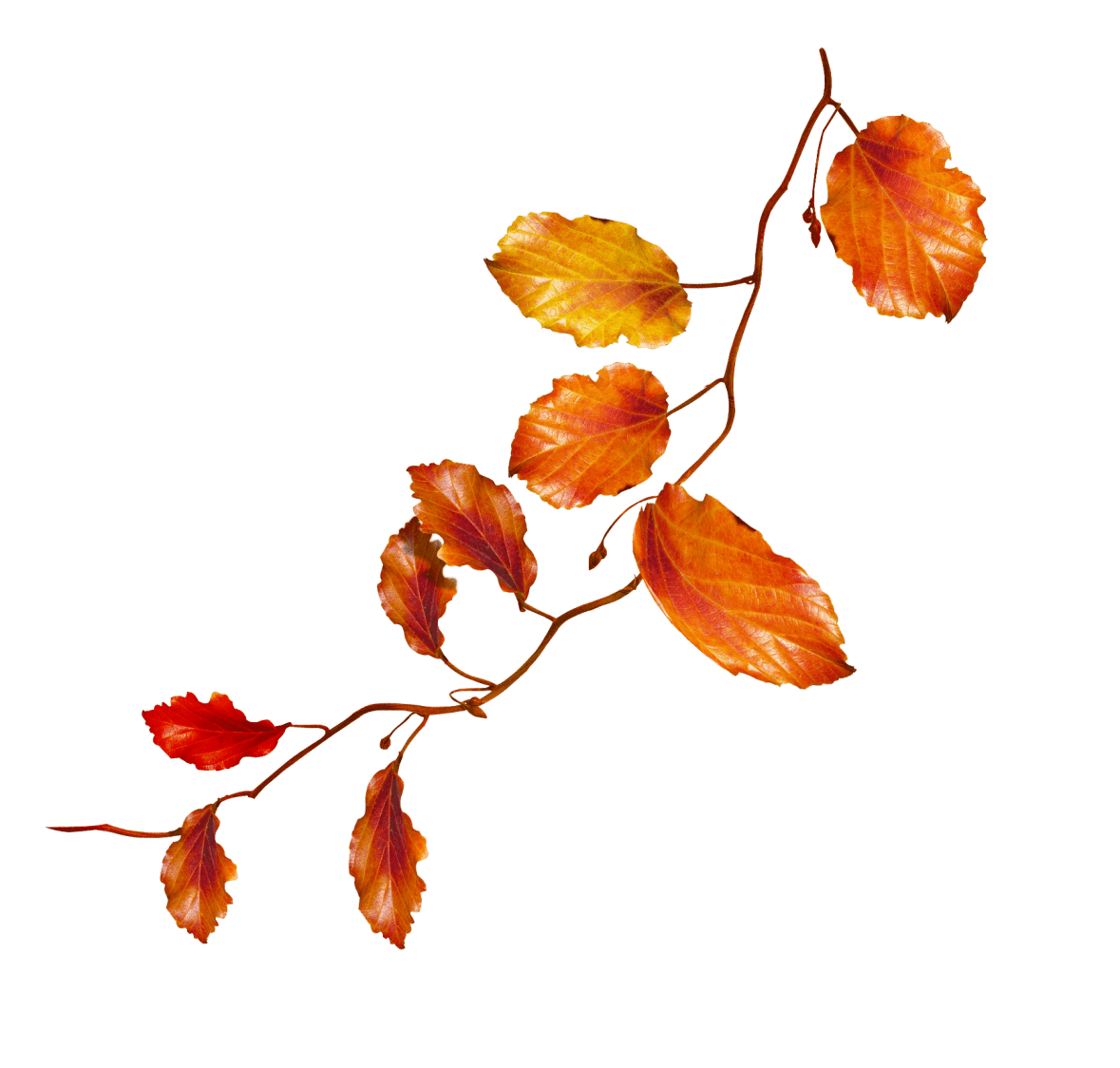 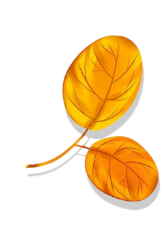 单击添加标题
Click here to add words
添加标题
点击输入本栏的具体文字，简明扼要的说明分项内容，此为概念图解，请根据您的具体内容酌情修改。点击输入本栏的具体文字，简明扼要的说明分项内容，此为概念图解。
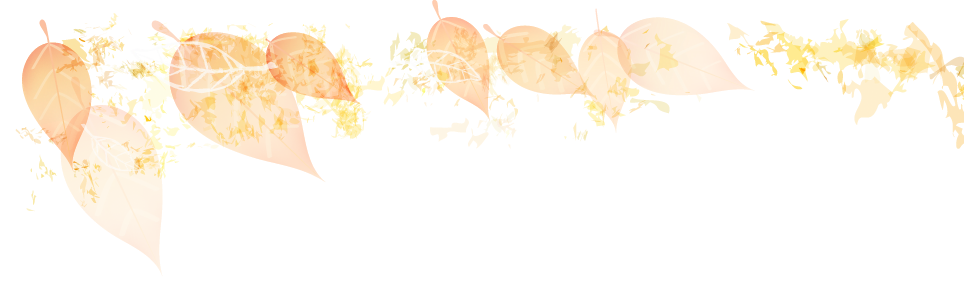 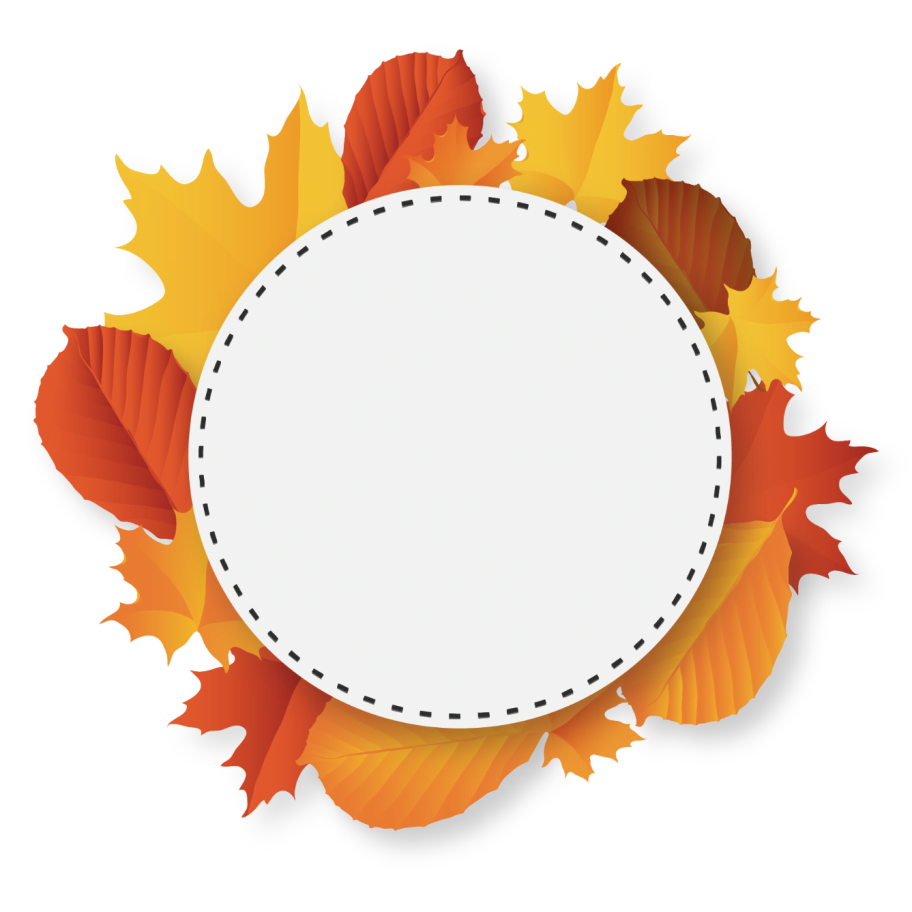 第贰章
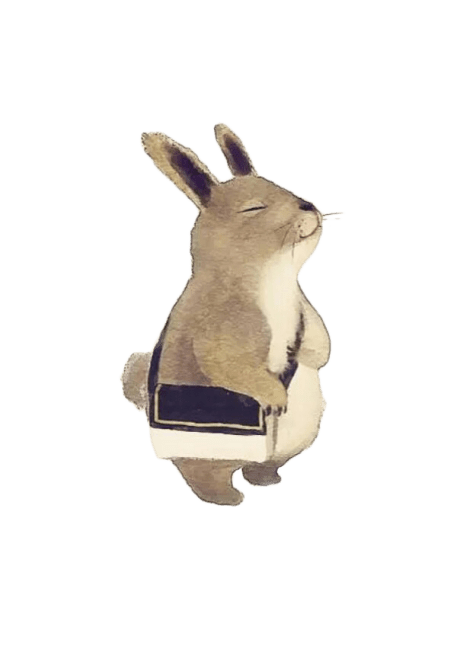 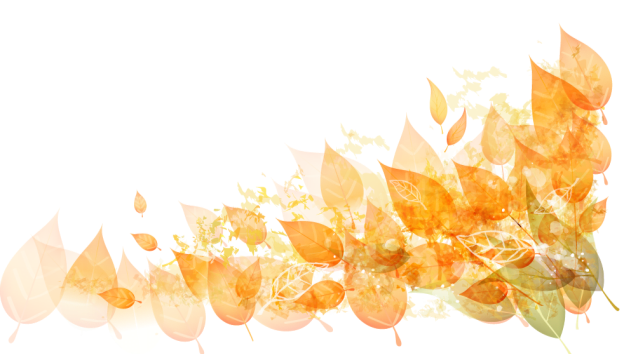 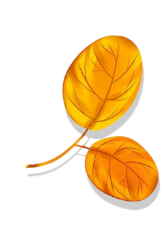 单击添加标题
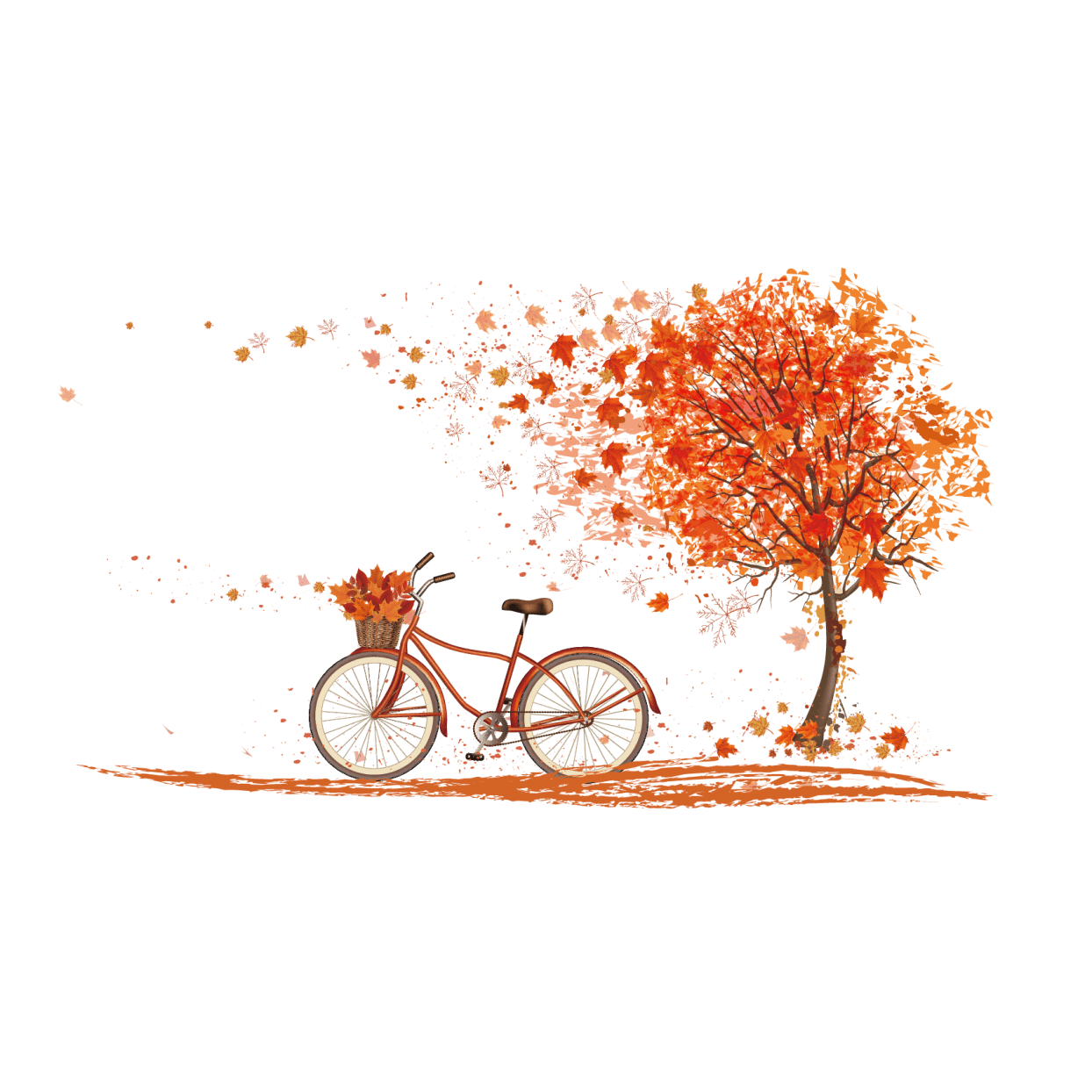 Click here to add words
01
02
ADD TITLE
ADD TITLE
Click here to add words Click here to add words Click here to add words Click
Click here to add words Click here to add words Click here to add words Click
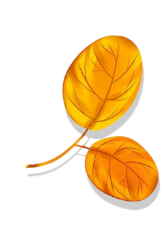 单击添加标题
Click here to add words
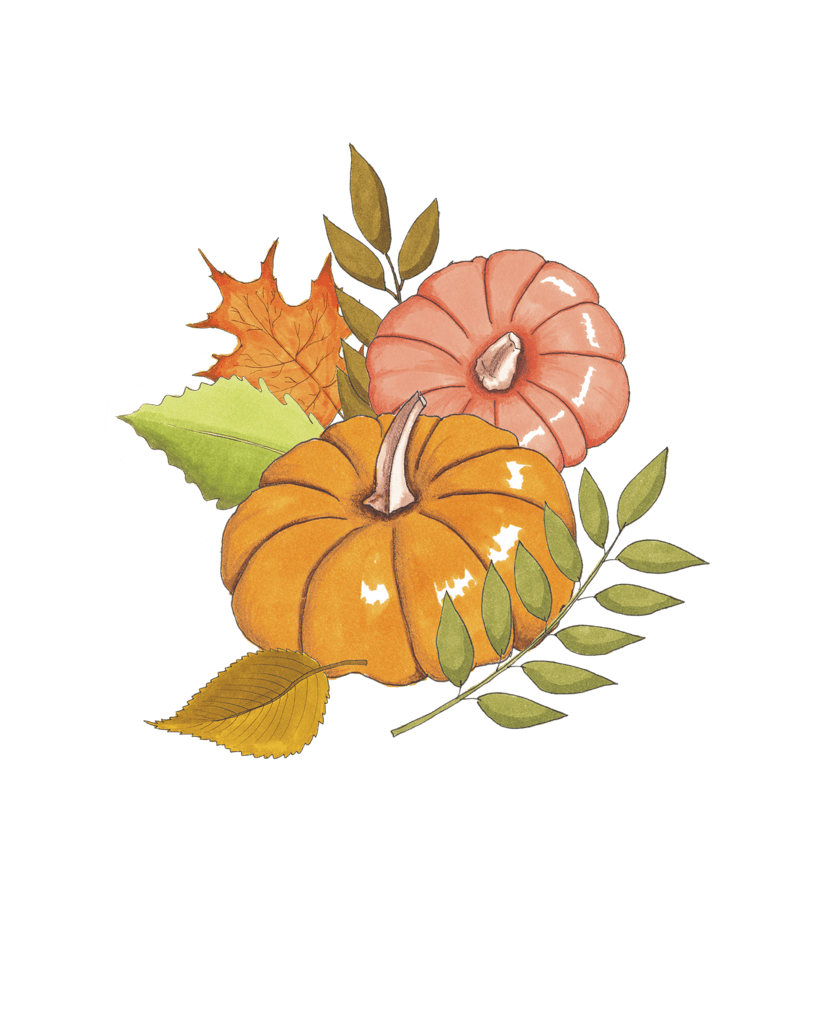 添加标题
点击输入本栏的具体文字，简明扼要的说明分项内容，此为概念图解，请根据您的具体内容酌情修改。点击输入本栏的具体文字，简明扼要的说明分项内容，此为概念图解。
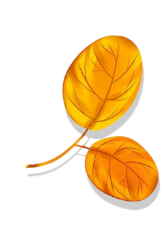 单击添加标题
Click here to add words
Click here to add words Click here to add words Click here to add
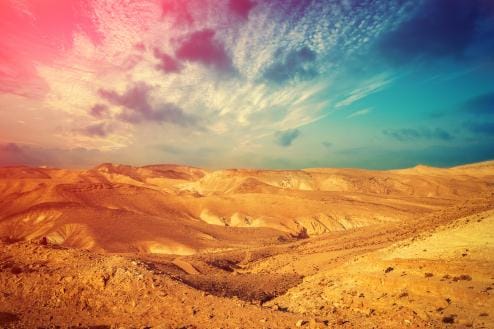 01
Click here to add words Click here to add words Click here to add
02
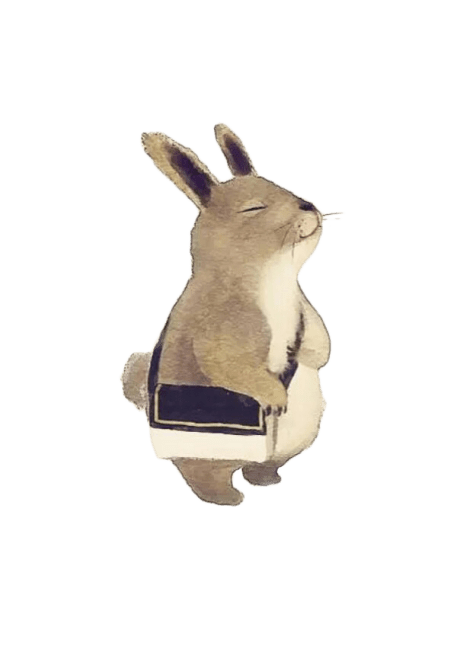 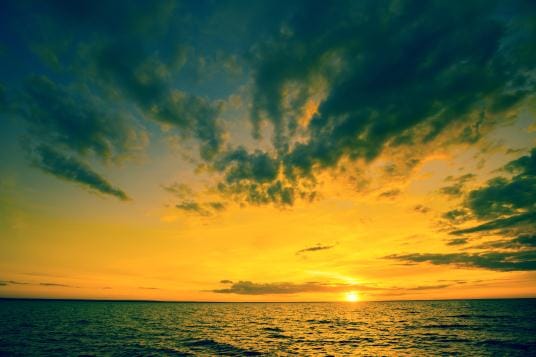 Click here to add words Click here to add words
03
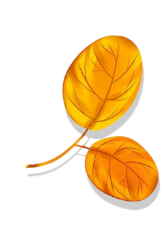 单击添加标题
Click here to add words
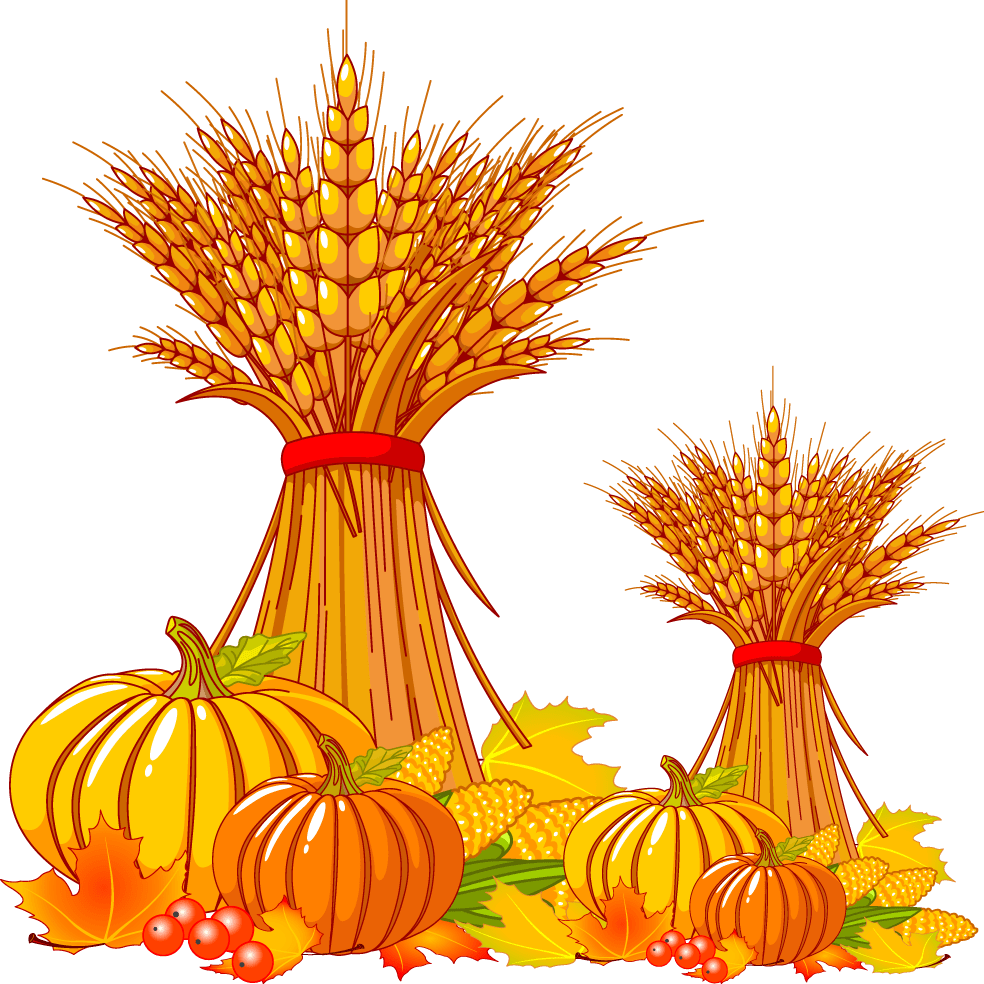 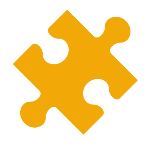 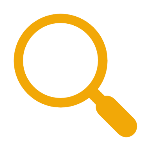 ADD TITLE
ADD TITLE
Click here to add words Click here to add words Click here to add words Click
Click here to add words Click here to add words Click here to add words Click
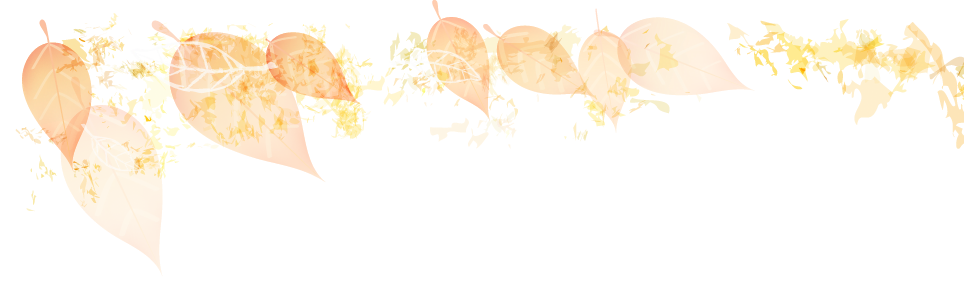 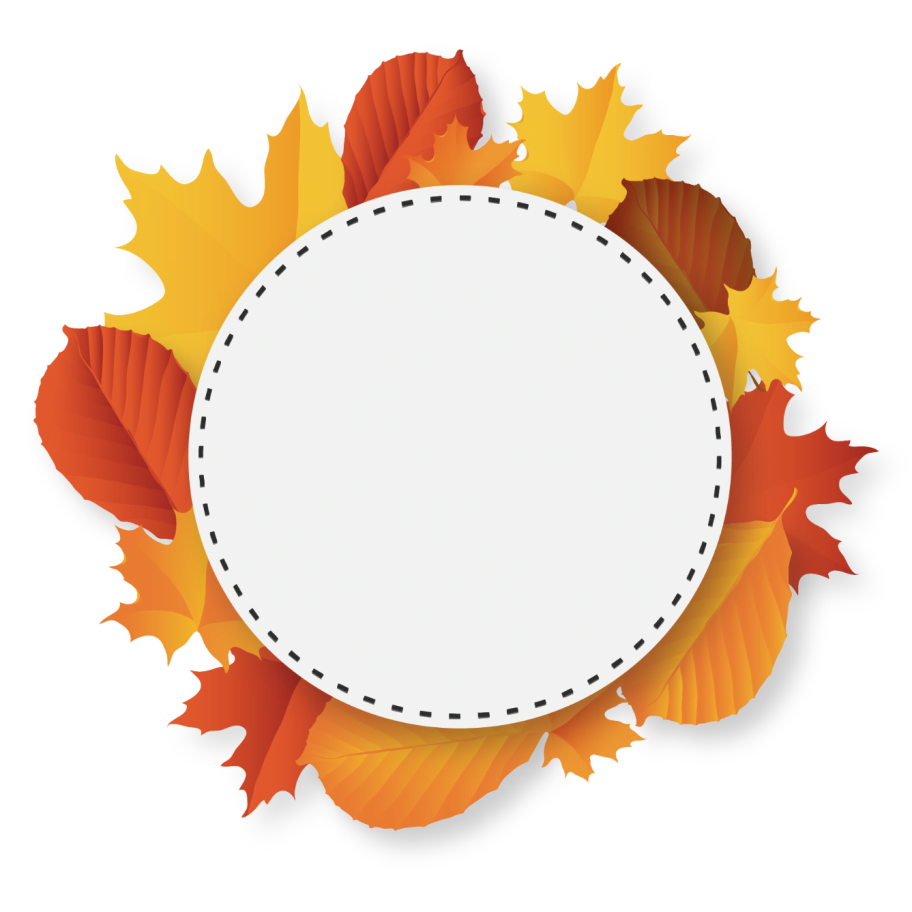 第叁章
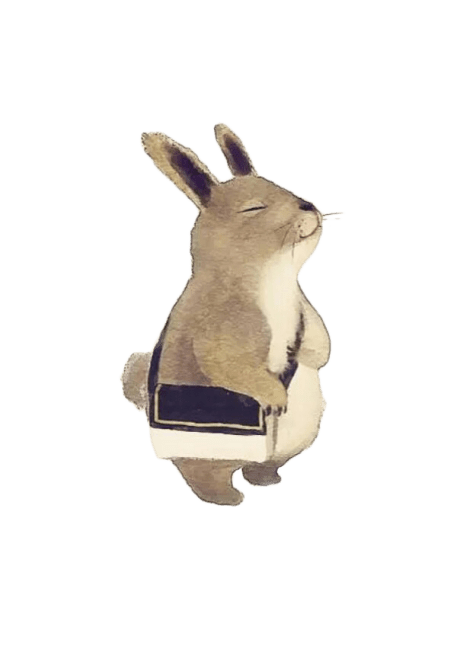 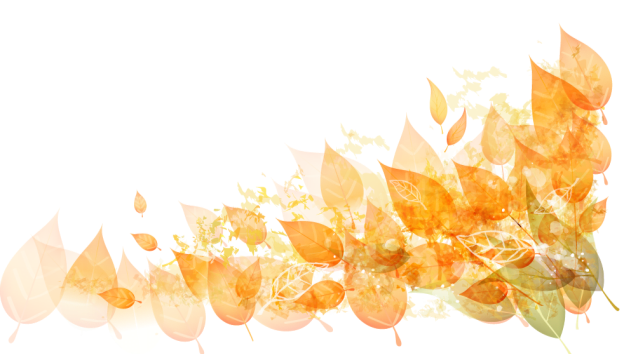 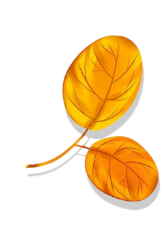 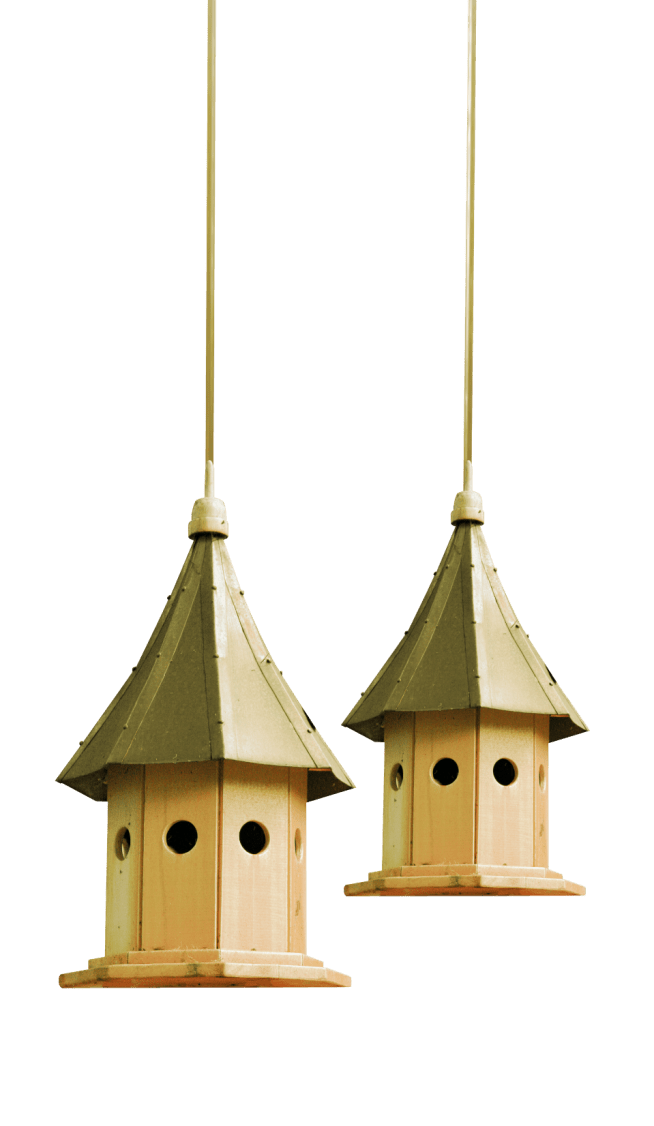 单击添加标题
Click here to add words
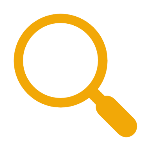 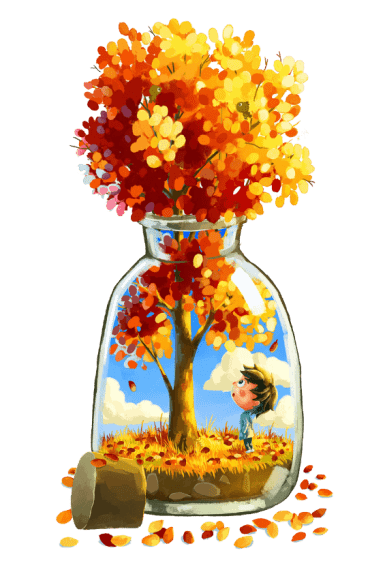 ADD TITLE
Click here to add words Click here to add words Click here to add words Click
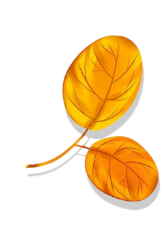 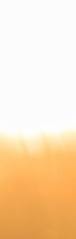 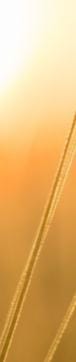 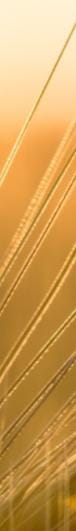 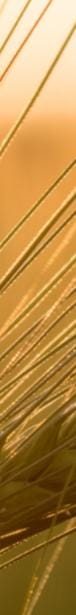 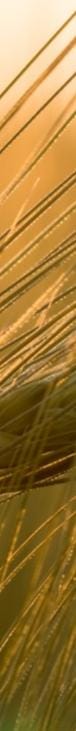 单击添加标题
Click here to add words
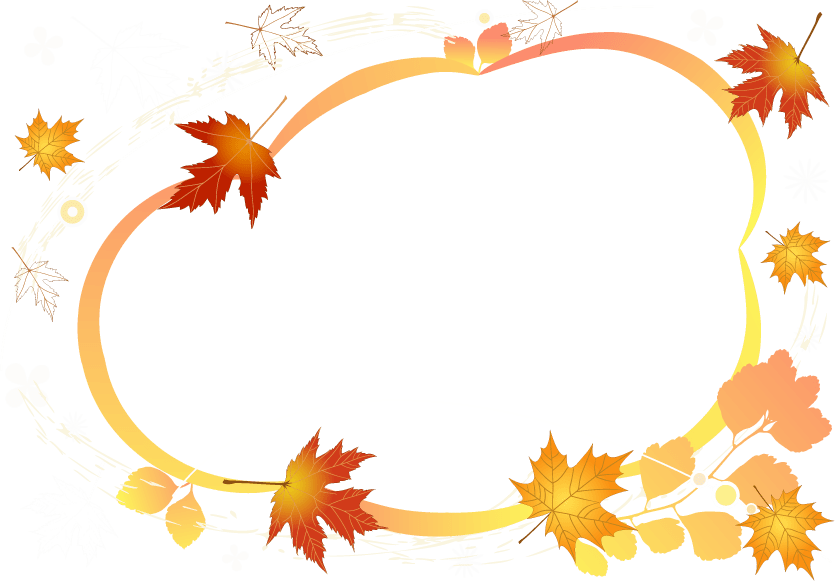 点击输入本栏的具体文字，简明扼要的说明分项内容，此为概念图解，请根据您的具体内容酌情修改。点击输入本栏的具体文字，简明扼要的说明分项内容，此为概念图解。
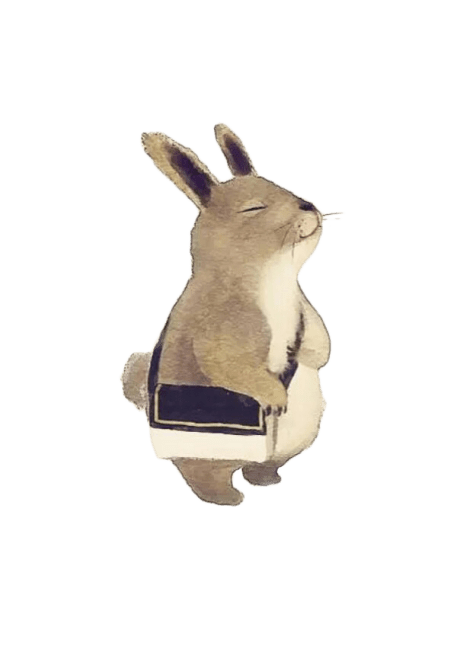 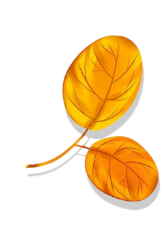 单击添加标题
Click here to add words
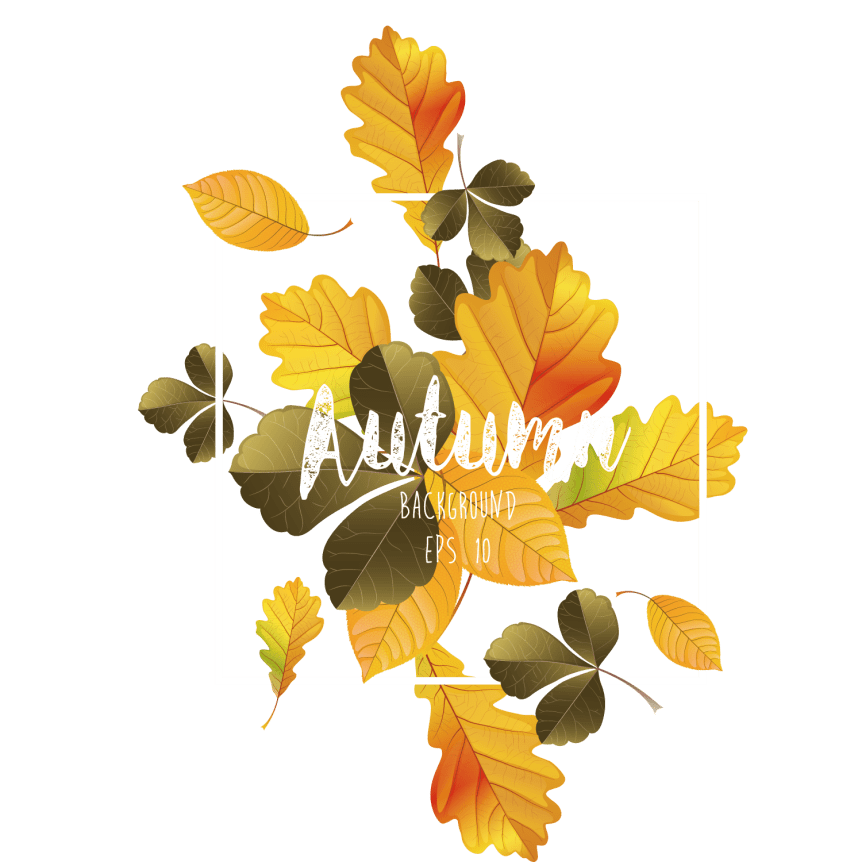 ADD TITLE
ADD TITLE
Click here to add words Click here to add words Click here to add words Click
Click here to add words Click here to add words Click here to add words Click
ADD TITLE
ADD TITLE
Click here to add words Click here to add words Click here to add words Click
Click here to add words Click here to add words Click here to add words Click
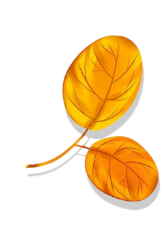 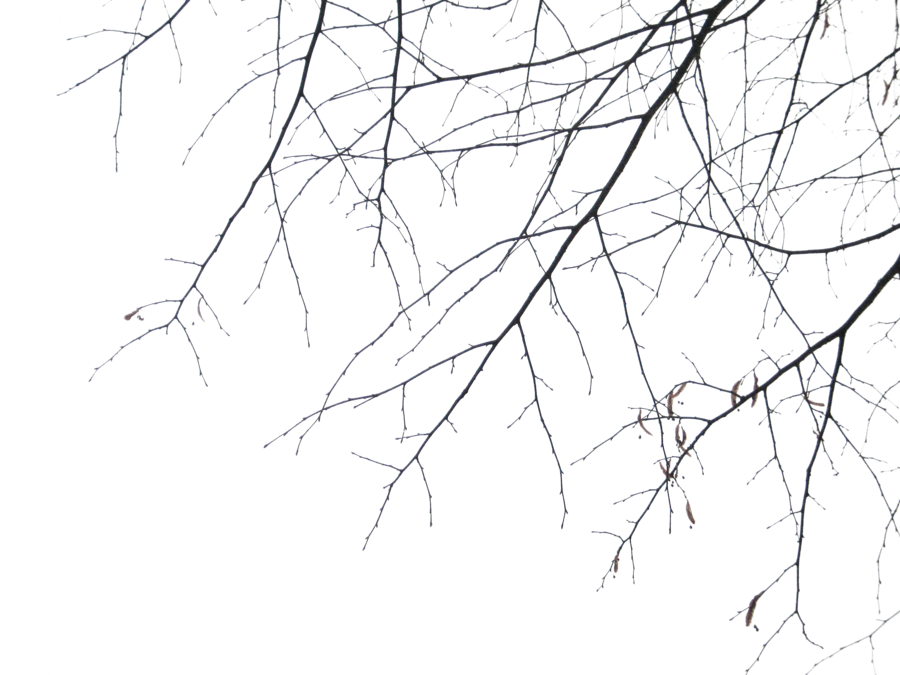 单击添加标题
Click here to add words
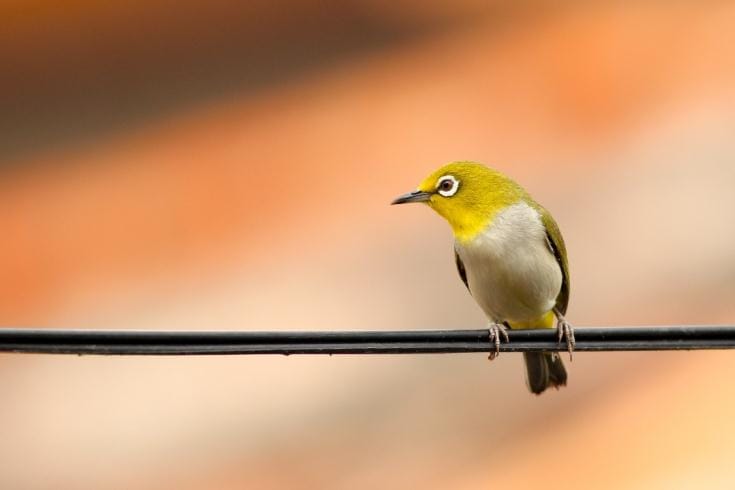 添加标题
点击输入本栏的具体文字，简明扼要的说明分项内容，此为概念图解，请根据您的具体内容酌情修改。点击输入本栏的具体文字，简明扼要的说明分项内容，此为概念图解。
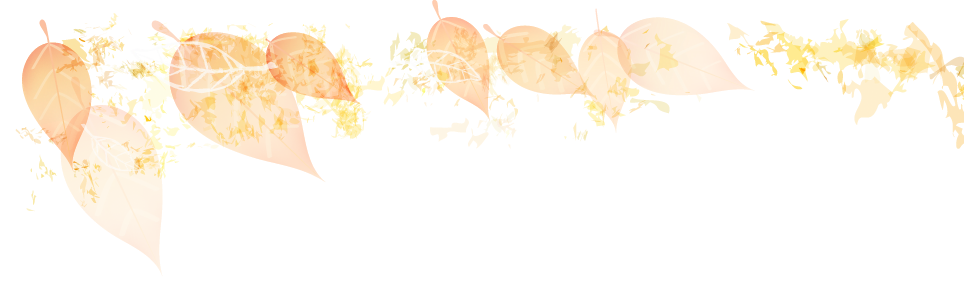 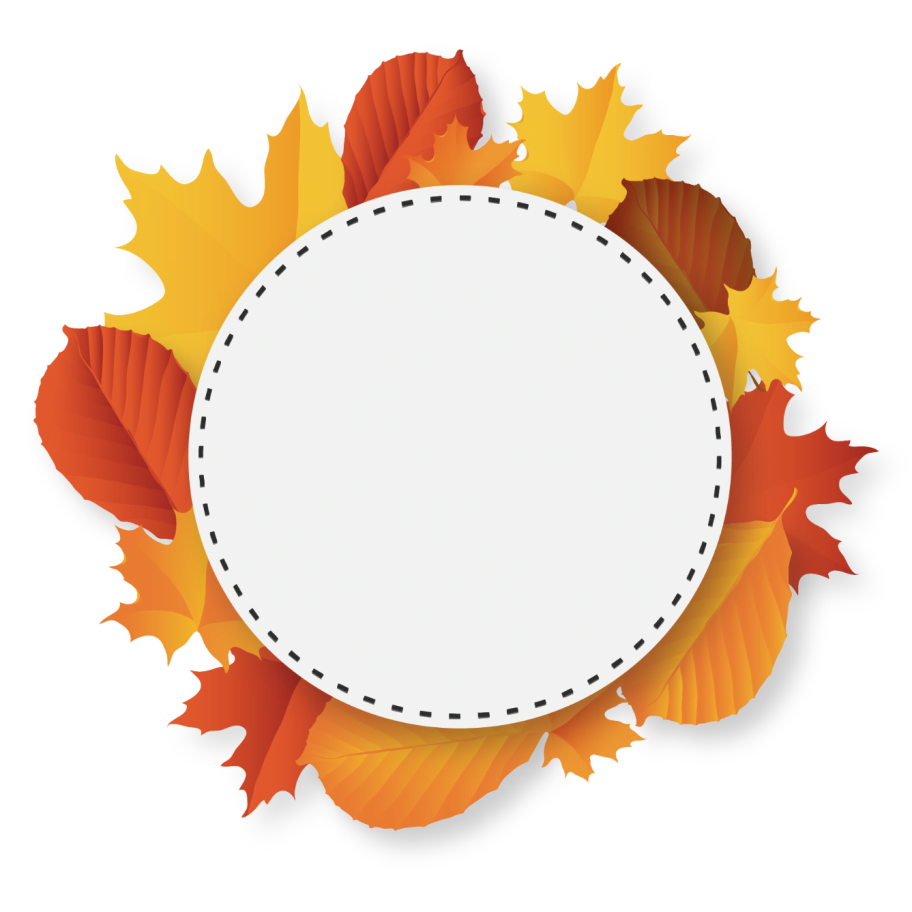 第肆章
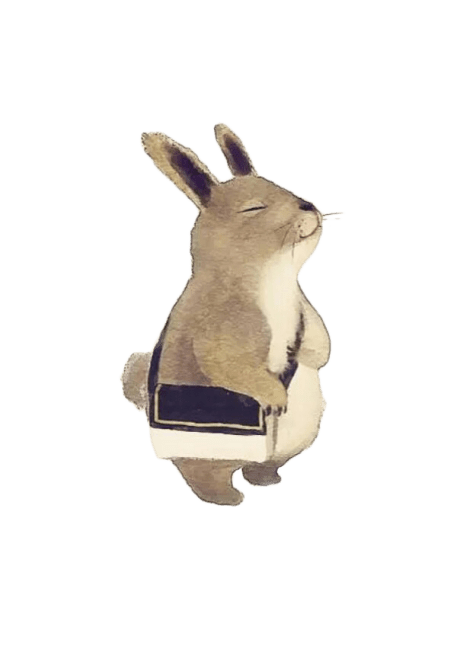 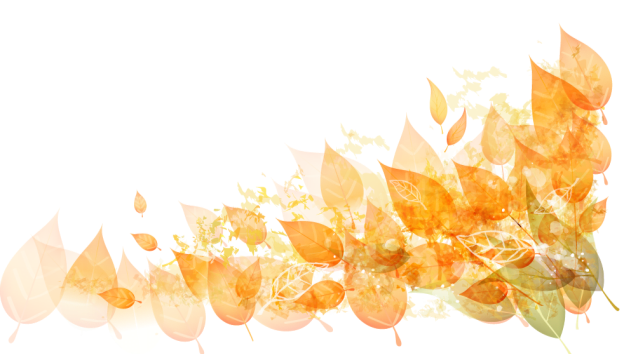 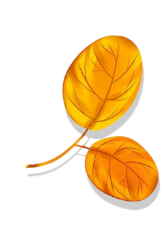 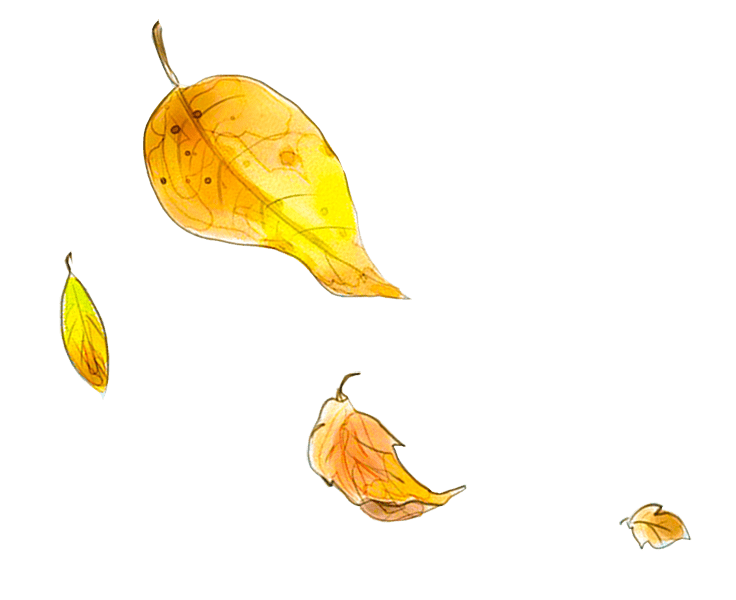 单击添加标题
Click here to add words
点击输入本栏的具体文字，简明扼要的说明分项内容，此为概念图解，请根据您的具体内容酌情修改。点击输入本栏的具体文字，简明扼要的说明分项内容，此为概念图解。
01
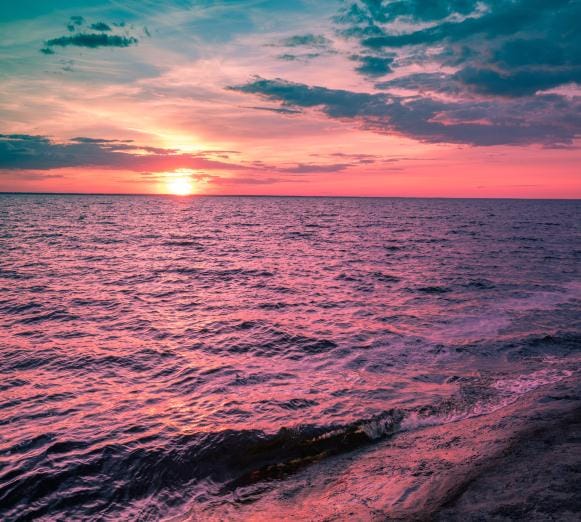 点击输入本栏的具体文字，简明扼要的说明分项内容，此为概念图解，请根据您的具体内容酌情修改。点击输入本栏的具体文字，简明扼要的说明分项内容，此为概念图解。
02
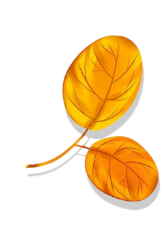 单击添加标题
Click here to add words
Click here to add words Click here to add words Click here to add
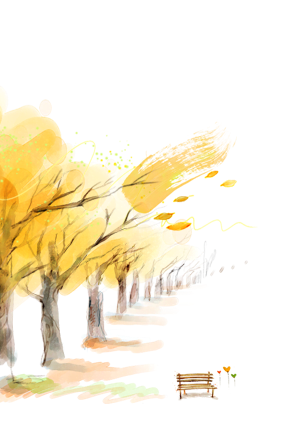 01
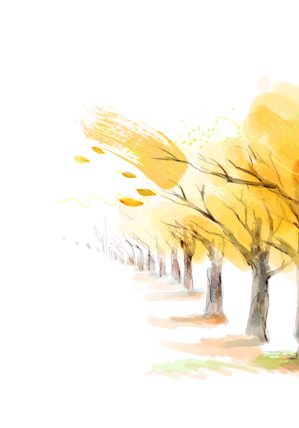 Click here to add words Click here to add words Click here to add
02
Click here to add words Click here to add words Click here to add
03
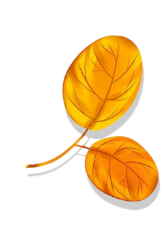 单击添加标题
Click here to add words
添加标题
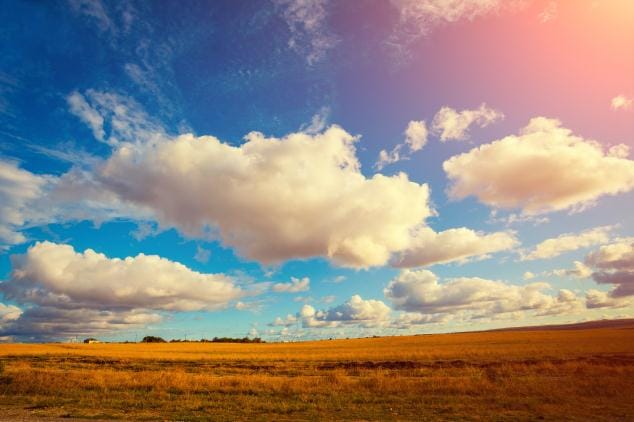 点击输入本栏的具体文字，简明扼要的说明分项内容，此为概念图解，请根据您的具体内容酌情修改。点击输入本栏的具体文字，简明扼要的说明分项内容，此为概念图解。
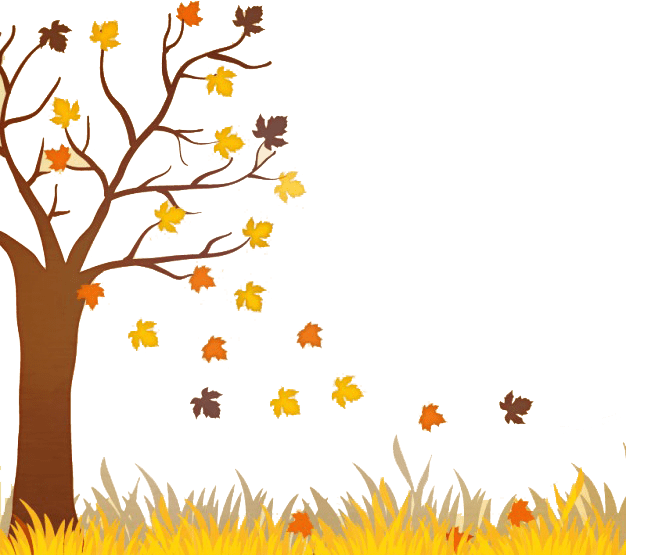 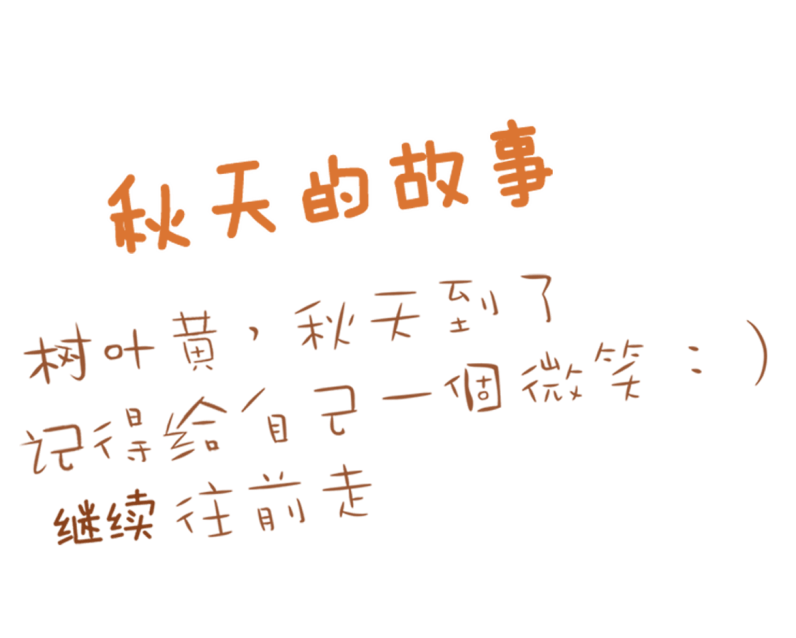 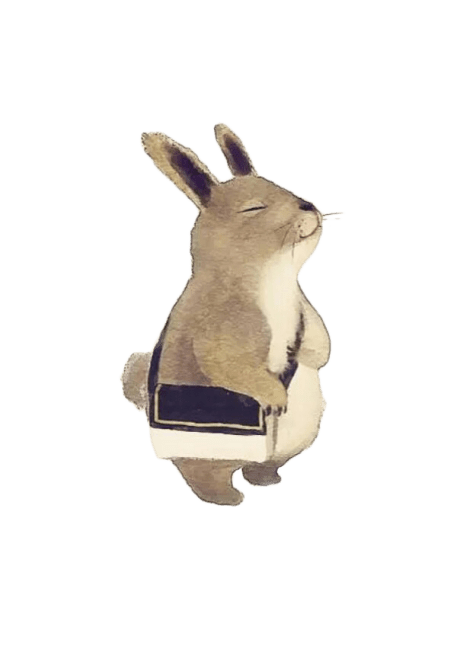